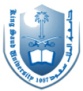 INJURY EPIDEMIOLOGY
Dr.Ibrahim Gosadi, Dr.Salwa Tayel
KSU Dept of Family & Community Medicine
Objectives
At the end of this lecture, the student should be able to:
Describe  the concepts of injuries   
Understand how people get injured in their daily lives  
Describe important differences between various types of injuries
Understand principles of injury prevention and control
Apply injury epidemiology principles to road traffic incidents
30 January, 2016
Injury Epidemiology
2
HEADLINES
Injuries: concepts and definitions
Classification of injuries
Magnitude of the problem
Prevention and control efforts
Application to road traffic incidents
30 January, 2016
Injury Epidemiology
3
CONCEPTS & CLASSIFICATIONS
Definitions - Injury
“Acute exposure to agents such as mechanical energy, heat, electricity, chemicals, and ionising radiation interacting with the body in amounts or at rates that exceed the threshold of human tolerance. In some cases, injuries result from the sudden lack of essential agents such as oxygen or heat.”

(Source: Gibson, 1961; Haddon, 1963)
30 January, 2016
Injury Epidemiology
5
Definitions - Violence
“The intentional use of physical force or power, threatened or actual, against oneself, another person, or against a group or community, that either results in or has a high likelihood of resulting in injury, death, psychological harm, maldevelopment or deprivation”
(WHO, 1996)
30 January, 2016
Injury Epidemiology
6
Epidemiologic Triad of Injuries
Host (person) 
Agent (that injures: energy) 
Environment (vector / vehicle that conveys the agent / energy)
30 January, 2016
Injury Epidemiology
7
Nature of Energy
Mechanical
Thermal / Chemical
Electrical
Asphyxiation
30 January, 2016
Injury Epidemiology
8
Types of Injuries
Intentional: e.g. violence, suicide, homicide, intentional fire-arm injuries, etc
Non-intentional (accidental): e.g. road-traffic injuries, fires, falls, poisoning, drowning-asphyxia, burns, sports, accidental fire-arm injuries, etc
30 January, 2016
Injury Epidemiology
9
MAGNITUDE OF THE PROBLEM
Injury Pyramid
Deaths
Injuries resulting 
in hospitalization
Injuries resulting in ambulatory and emergency treatment
Injuries resulting in treatment in
Primary care settings
Injuries treated by paramedics only
(school nurse, physiotherapist, first aid)
Untreated injuries or injuries which were
not reported
30 January, 2016
Injury Epidemiology
11
Global & Regional Burden
12% of global burden of disease
More than 90% of injury deaths occur in low- and middle-income countries
Leading causes of morbidity and mortality burden in Eastern Mediterranean Region
Road traffic “incidents” are the leading cause of injury deaths worldwide, which strongly applies to GCC/KSA
30 January, 2016
Injury Epidemiology
12
30 January, 2016
Injury Epidemiology
13
30 January, 2016
Injury Epidemiology
14
30 January, 2016
Injury Epidemiology
15
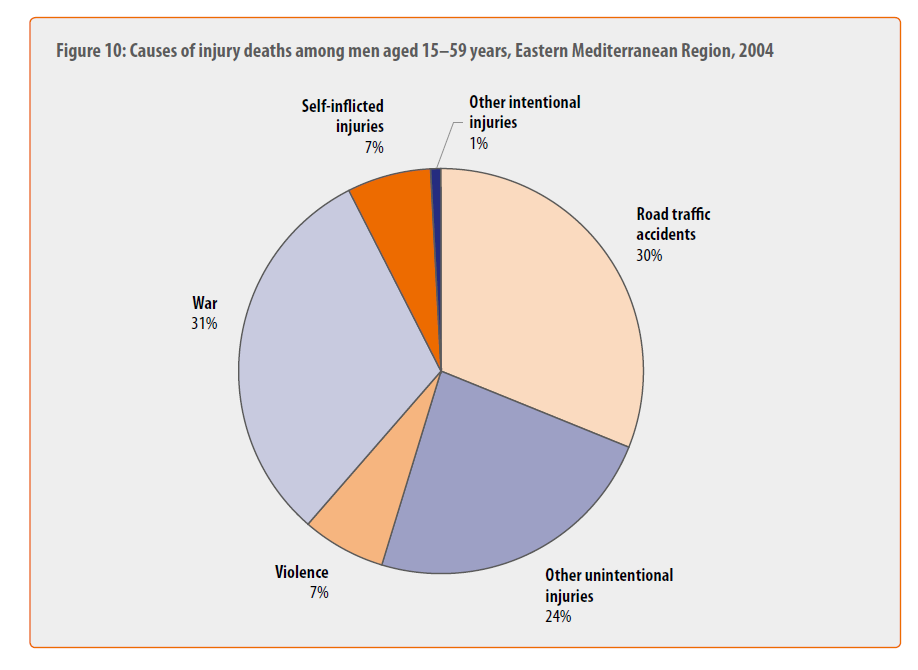 30 January, 2016
Injury Epidemiology
16
Global status report on road safety 2015.
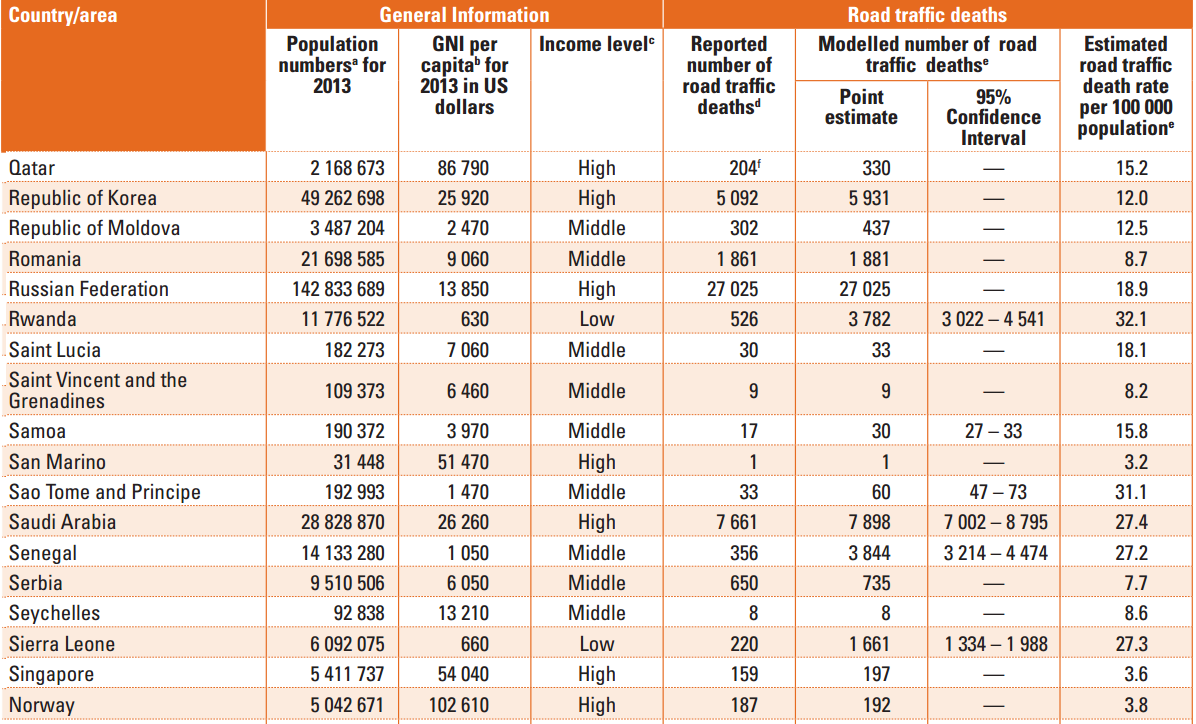 30 January, 2016
Injury Epidemiology
17
http://www.who.int/violence_injury_prevention/road_traffic/death-on-the-roads/en/#deaths
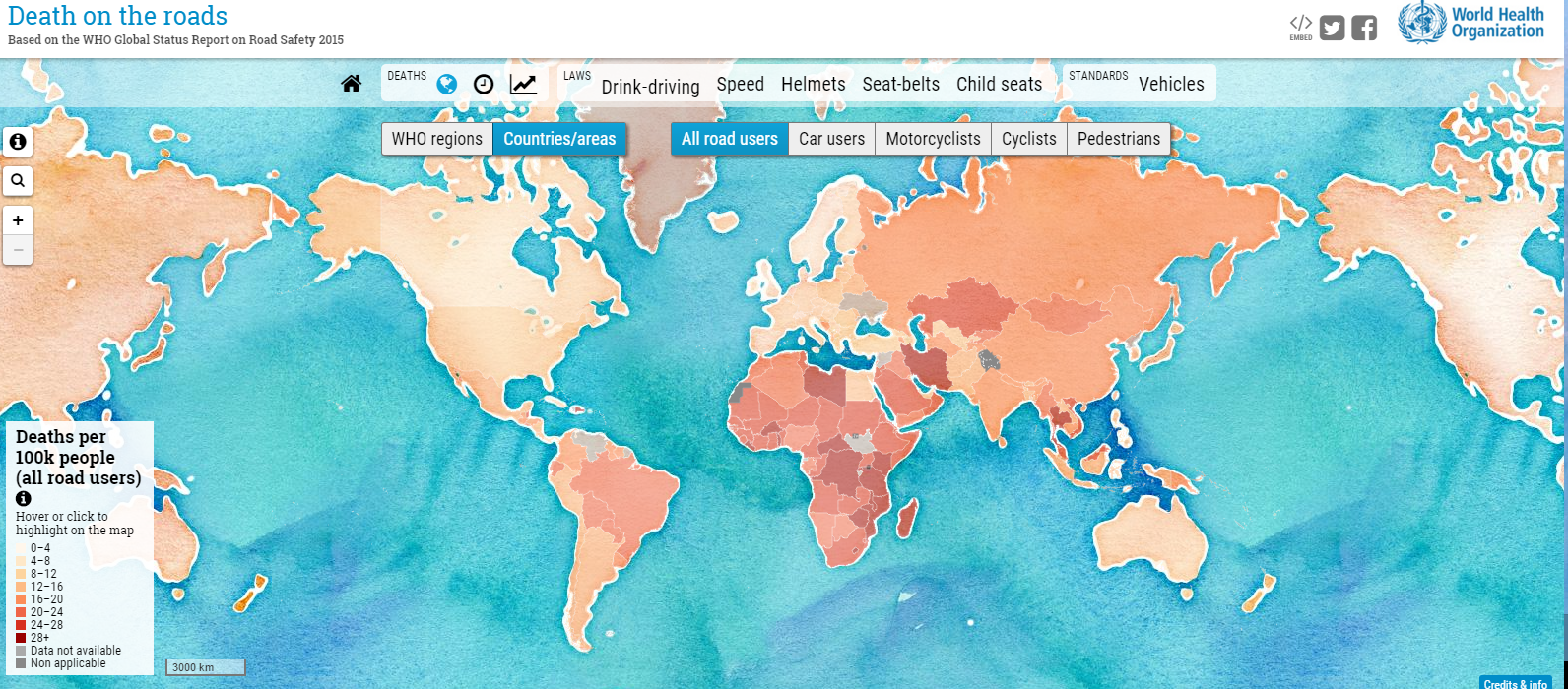 30 January, 2016
Injury Epidemiology
18
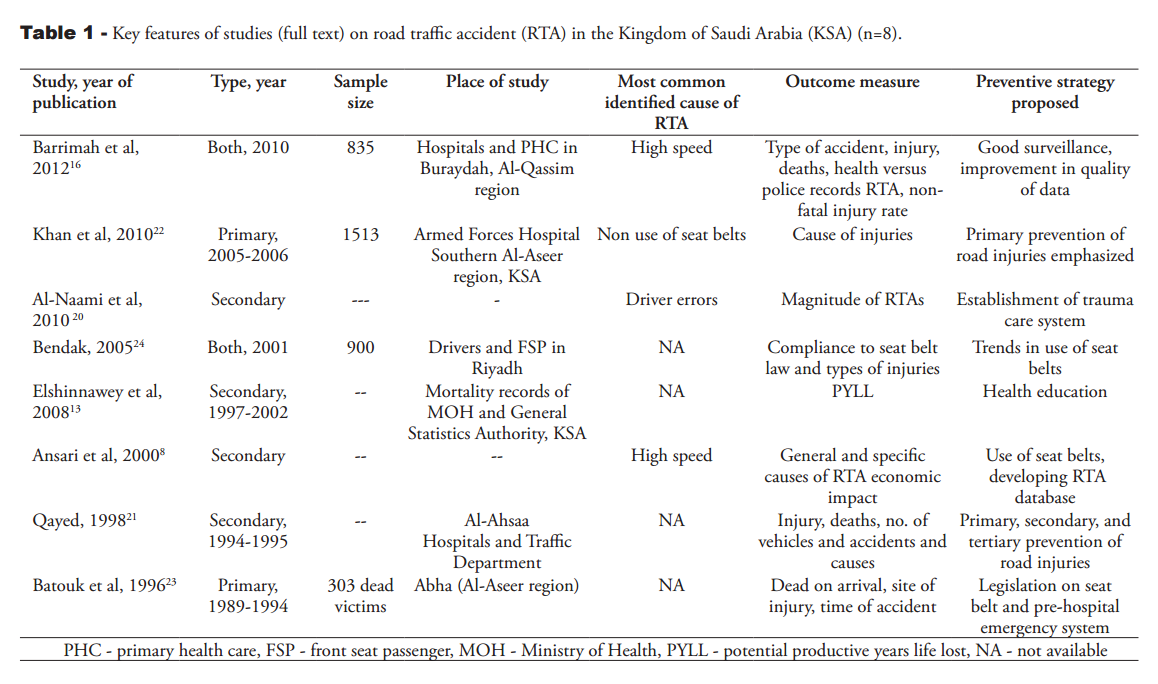 30 January, 2016
Injury Epidemiology
19
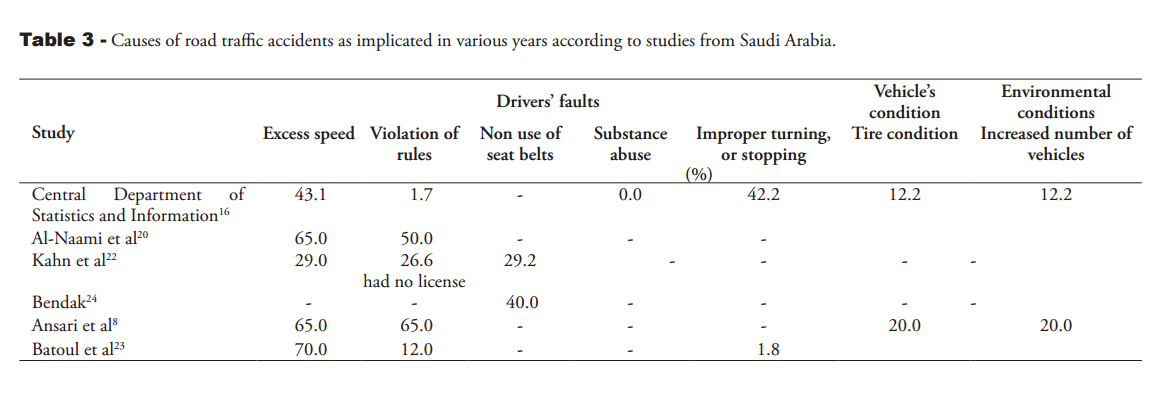 30 January, 2016
Injury Epidemiology
20
Types of Data & Potential Sources of Information
30 January, 2016
Injury Epidemiology
21
Source: adapted from Krug et al., eds., 2002
30 January, 2016
Injury Epidemiology
22
PREVENTION & CONTROL
LEVELS & CONCEPTS
Primary prevention: raising awareness of the community, at its different levels, as to methods of avoiding injuries. This includes health promotion / health education activities and applying preventive measures accordingly  
Secondary prevention: early detection, proper evaluation and management of injuries at different levels of healthcare delivery (primary, secondary and tertiary facilities) 
Tertiary prevention: management of complications of injuries, especially disabilities, including rehabilitative measures and approaches, improvement of quality of life of injury victims, as well as palliative care, when needed
30 January, 2016
Injury Epidemiology
24
KSA EFFORTS
30 January, 2016
Injury Epidemiology
25
http://moh-ncd.gov.sa/injury/index.php
30 January, 2016
Injury Epidemiology
26
Surveillance System
Education 
Capacity Building
30 January, 2016
Injury Epidemiology
27
APPLICATION TO ROAD TRAFFIC INCIDENTS
APPLICATION TO RTI
Host: victim: e.g. driver, passenger, pedestrian, etc 
Agent: mechanical / thermal energy 
Environment: vehicle(s) of incident
30 January, 2016
Injury Epidemiology
29
APPLICATION TO RTI
Primary prevention: raising awareness of the community, at its different levels, as to methods of avoiding RTI. This includes legislations, health promotion activities and applying preventive measures (seat-belts, child restraints, air-bags, good roads, following traffic rules, etc)   
Secondary prevention: early detection, proper evaluation and management of RTI at different levels of healthcare delivery (especially tertiary facilities: e.g. emergency / trauma facilities and related services) 
Tertiary prevention: management of complications of RTI, especially disabilities, on medical / social / economic levels, including rehabilitative and physiotherapy measures
30 January, 2016
Injury Epidemiology
30
“Prevention is the Vaccine for the Disease of Injury”
30 January, 2016
Injury Epidemiology
31
References
Robertson LS.  Injury epidemiology.  Research & control strategies.  3rd edition.  Oxford, New York: Oxford University Press, 2007
WHO. World report on violence and health.  Geneva: World Health Organization, 2002 
 Rivara FP. Injury control: a guide to research and program evaluation. Cambridge, New York: Cambridge University Press, 2001
WHO Global Consultation on Violence and Health,  Violence: a public health priority. Geneva: World Health Organization, 1996
30 January, 2016
Injury Epidemiology
32